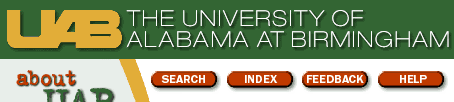 EATING DISORDERS
 Understanding, Detection, and Treatment
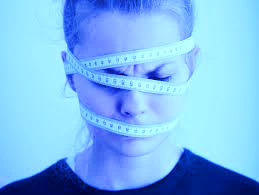 Mary M. Boggiano,  Ph.D.
Associate  Professor
Behavioral Neuroscience Division, Dept. of Psychology, UAB
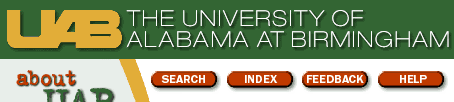 DISCLOSURE STATEMENT 

  I have no financial disclosure or conflicts of interest with the material in this presentation.
This presentation contains highly graphic photos
that may be disturbing to some.
Most common EDs
Less Common EDs
Avoidant/restrictive food intake disorder 
Pica
Rumination disorder
Amer Psychiatric Assoc, DSM-5 2013
ANOREXIA NERVOSA
CRITERIA
Restriction of intake to a body weight lower than normal or expected.
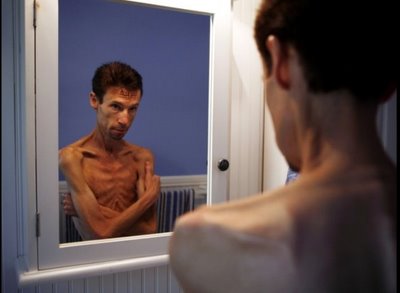 Not “anorexia”
APA, DSM-5 2013
B. Intense fear of gaining weight or becoming fat, or
     persistent behavior that interferes with weight gain.
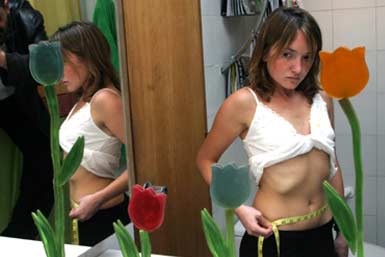 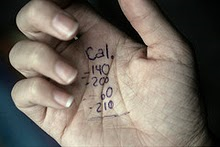 But weight loss does not alleviate the fear (think OCD)
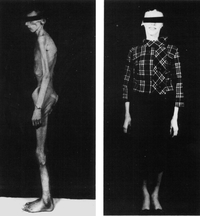 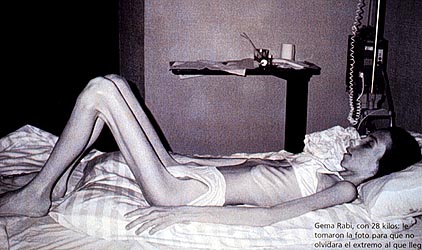 a) Disturbance in how weight or shape is experienced
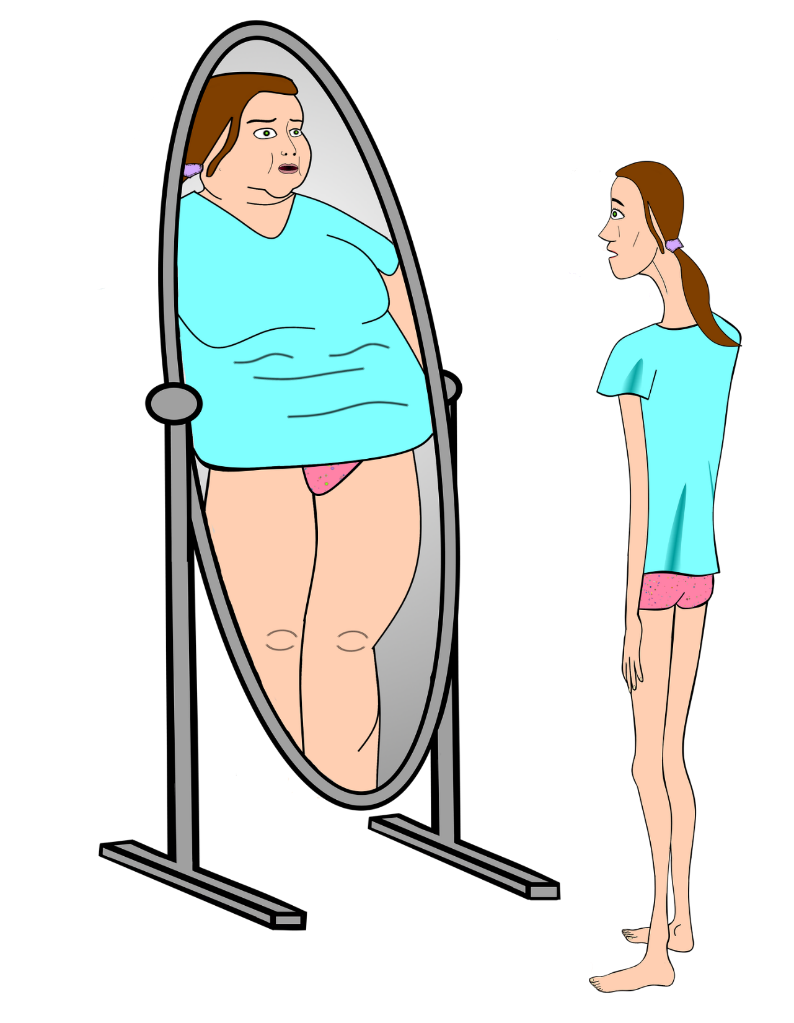 Myth
Patient self-portraits – see thinness but perception is abnormal;
			 preoccupation prevails
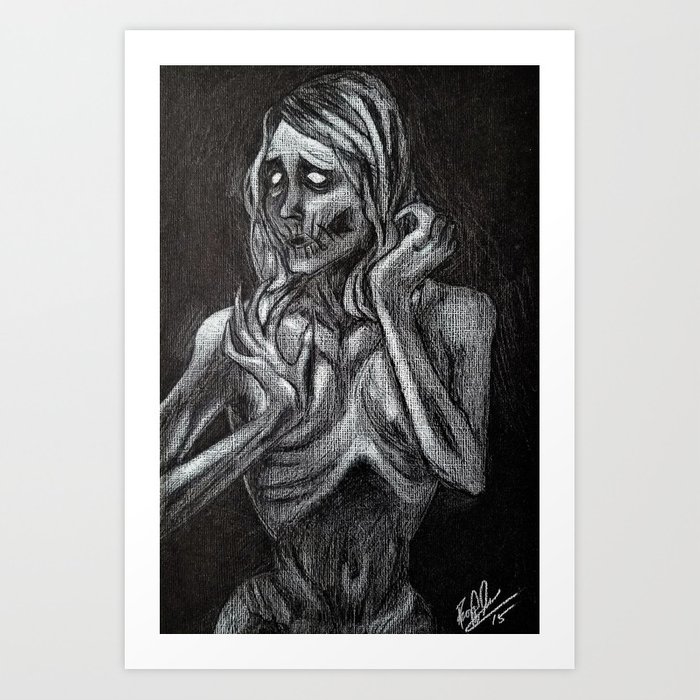 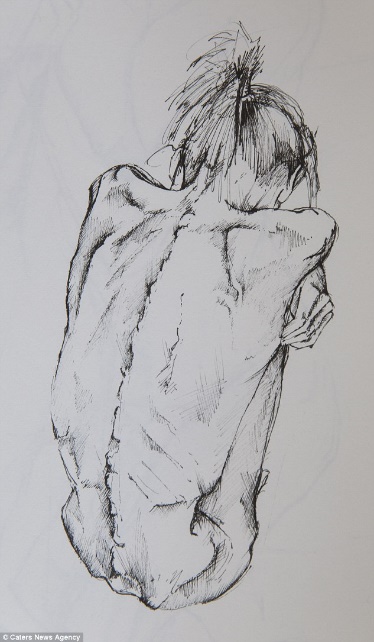 APA, DSM-5 2013
a) Disturbance in how weight or shape is experienced or 
       b) undue influence of b.w./shape on self-evaluation
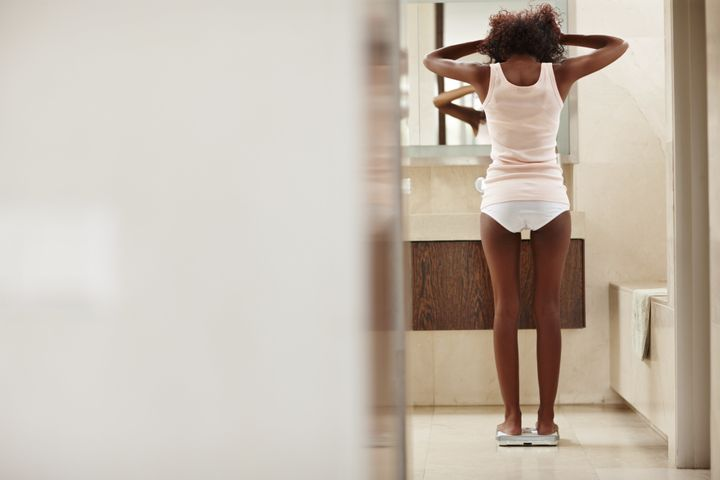 a) Disturbance in how weight or shape is experienced; 
      b) undue influence of b.w./shape on self-evaluation; or
      c) persistent failure to recognize seriousness of low weight
Subtypes of AN 

Binge-eating purging type

Restricting  type
MORTALITY
Highest of any mental disorder  (up to 10%)
Circulatory collapse
Cachexia
Organ failure
Suicide
Arcelius et al., ArchGenPsych 2011; Harris & Barraclough, BJP 1998; Fichter et al., IJED 2016
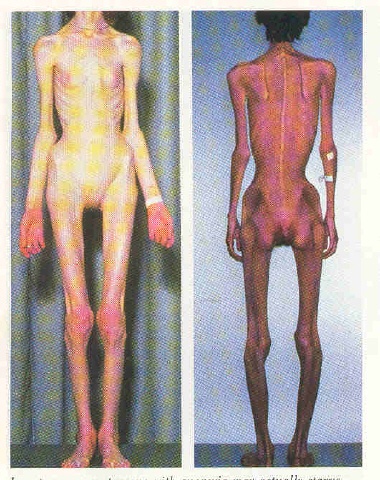 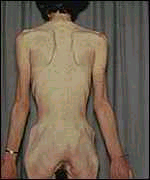 Deceased shortly post photos
EPIDEMIOLOGY
Onset age:        18
Onset trigger:  a stressful life event 
Sex ratio:          10 : 1 F/M
Prevalence:      0.6% 
Course:             5 years
Ethnicity & SES:    All (for all EDs)
Hudson et al., BP 2007; DSM-5 2013; Becker et al., IJED 2003; Cachelin et al., IJED 2001
DETECTION
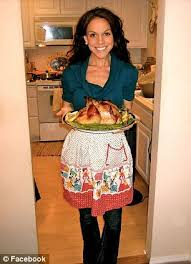 Behavioral 

 Skipping meals
 Excuses to avoid food situations
 Food rituals (to avoid eating)
 Food obsession 
 Social withdrawal 
 Irritability
 Restrained expression
 Feeling of ineffectiveness
 Insomnia
 Dressing in layers
 Self-injury 
 Rigid exercise regimens
 Irrational thinking
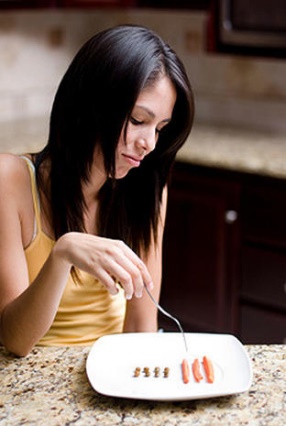 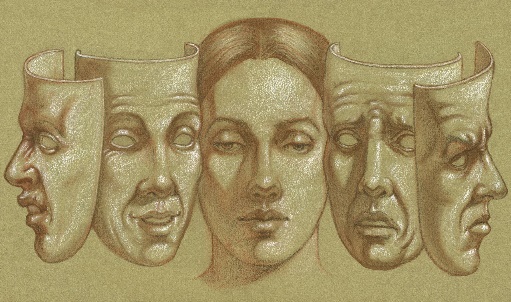 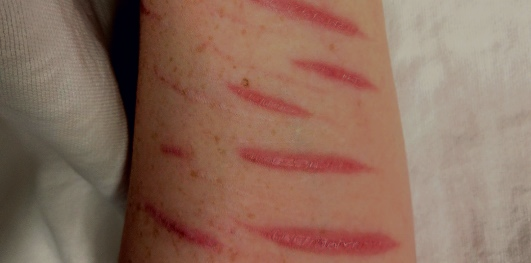 DSM-5 2013; Atia & Walsh, AmJPsych 2007;Harrington et al., AFP  2015; Smithuis et al. JED 2018
Hyperactivity
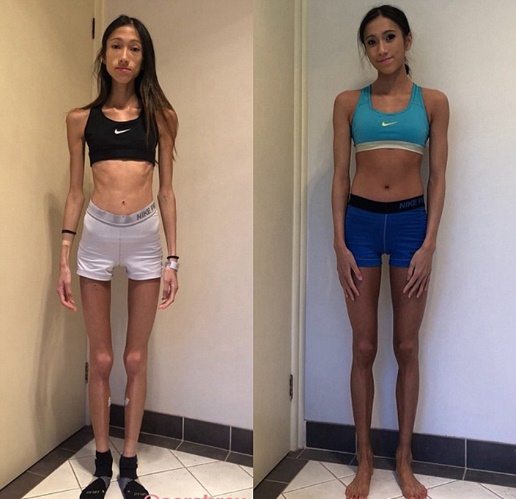 Hyperactivity
Activity-based anorexia (ABA)model
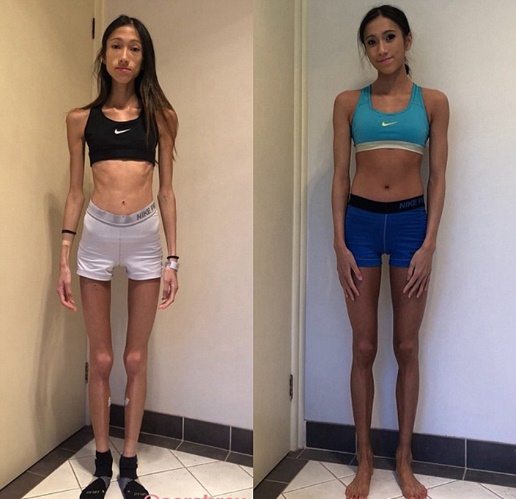 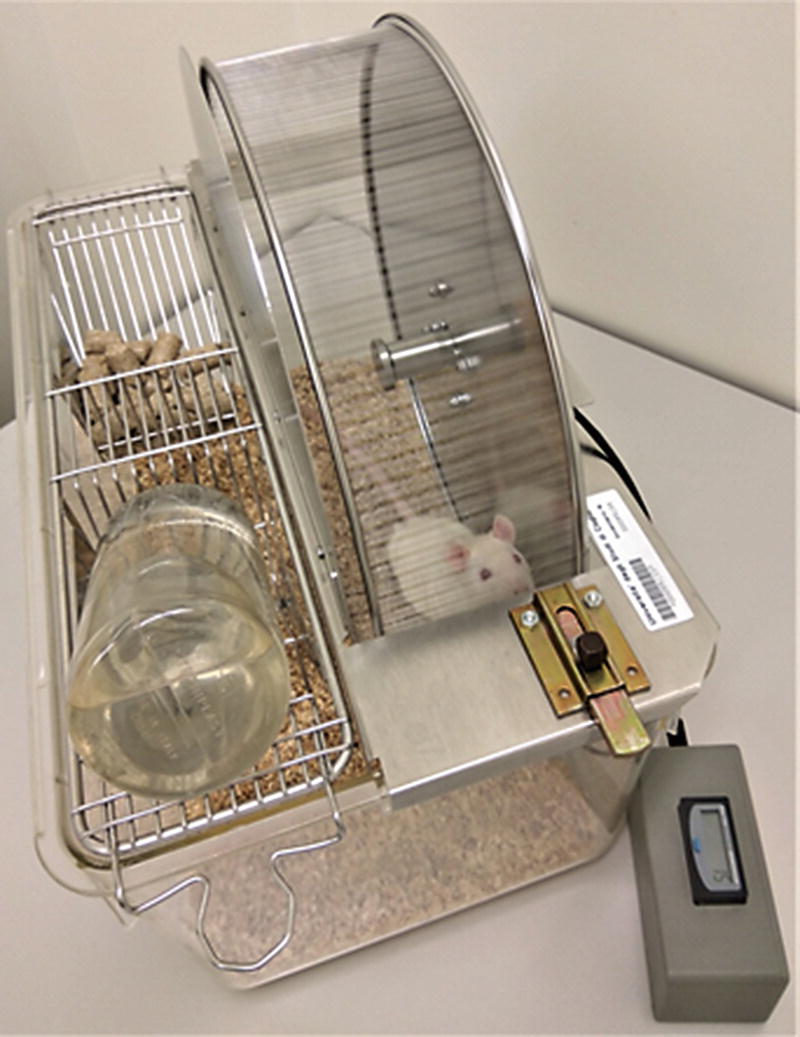 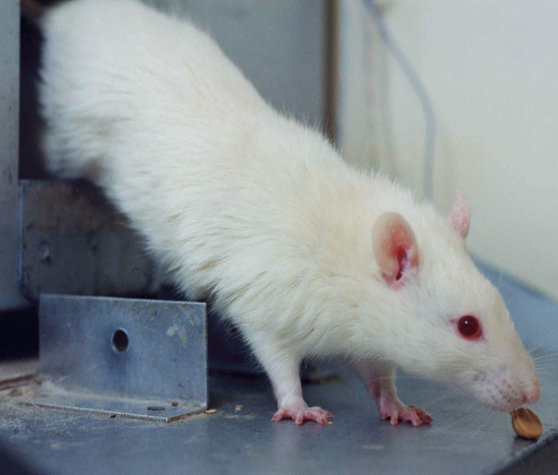 Hall et al., JCPP 1953 ; Klenotich & Dulawa, Psych Disord 2011
DETECTION
Physical/Medical 
If present at clinic, for stomach or emotional issues  
Lanugo
Poor hair, skin, nail quality 






Amenorrhea, loss of libido
Labs: T4,T3, estro/testost, dehydration electro profile, high CORT
Bradycardia 
Dizziness, syncope
Hypothermia 
Edema
Yellowing skin
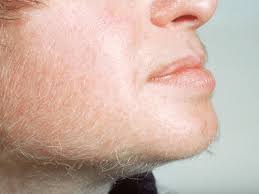 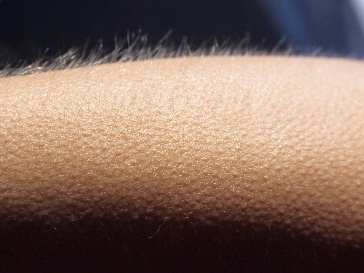 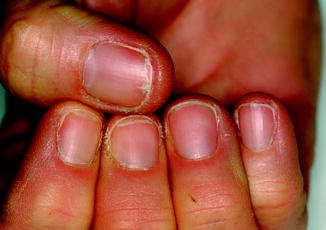 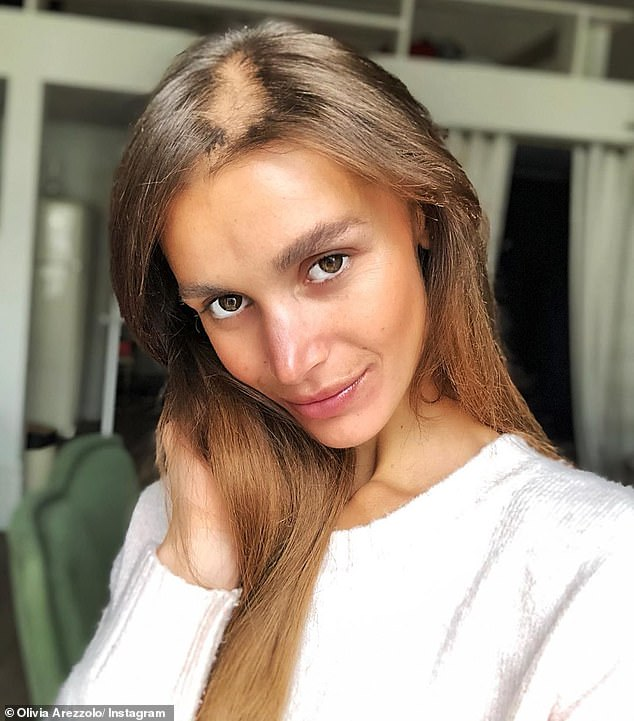 Gold et al., NEJM 1986; Mitchell & Crow, CurrOpPsych 2006; Yager et al., APA 2006; DSM-5 2013
MRI - cerebral atrophy
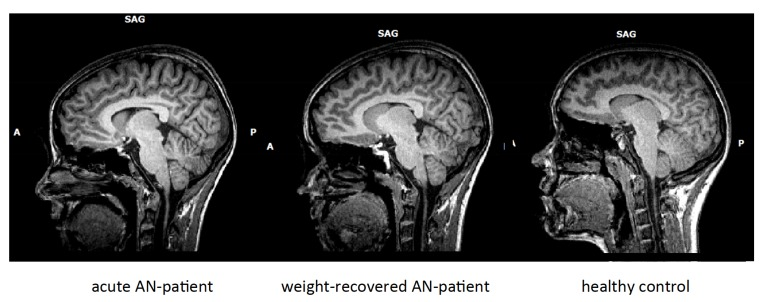 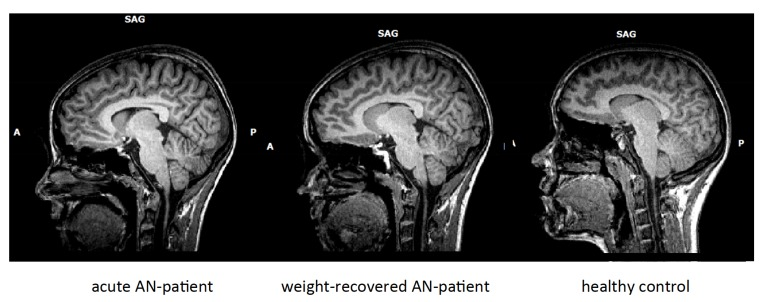 Seitz et al., Curr Neuropharm 20018
DETECTION
Comorbid disorders 
 
 Anxiety (75%) esp. OCD, social phobia, and GAD
 Depression (42%)
 Impulse Control (31%)
 Substance use (27%)
DSM-5 2013; Hudson et al., BP 2007; Kaye et al., AJP 2004
BULIMIA NERVOSA
CRITERIA
A. Recurrent episodes of binge eating:
     	unusually large amount 
       discrete time
       lack of control
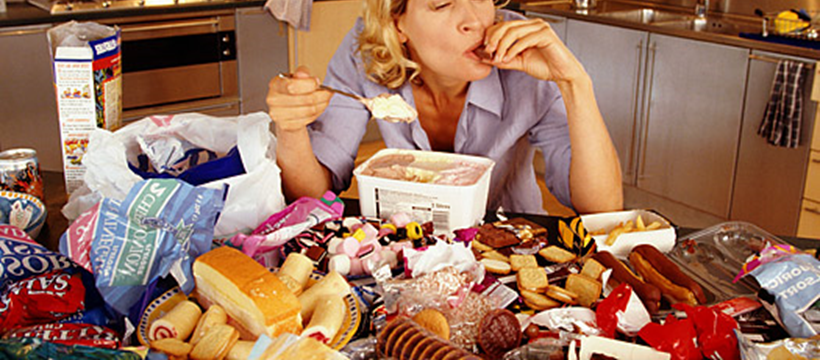 indiscriminate (garbage, pet dishes) 
	concocting	
	painful fullness 
       only social interruption 
	concocting 
	can’t recall what was eaten
	shame
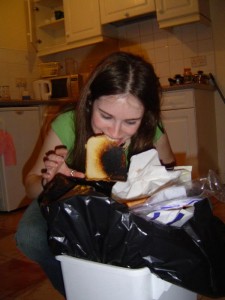 APA, DSM-5 2013; Boggiano et al., IJED 2012
B. Self-evaluation unduly influenced by b.w. and shape.
    
    preoccupation with weight loss is as intense as AN
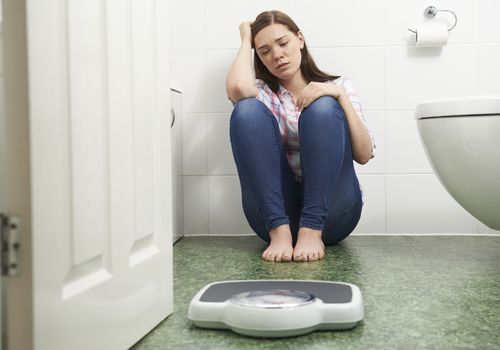 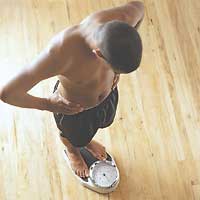 C.  Inappropriate compensatory behaviors
	        
	 self-induced vomiting
	  not easy, instruments, “last time”

	 laxatives, diuretics, enemas
  excessive exercise
	 fasting between binges
	   hence normal weight
    very restrictive (eat less than AN)



	










D.  Bingeing or purging 1/week for 3 months.
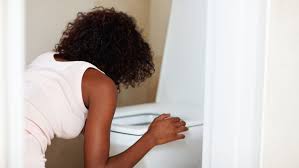 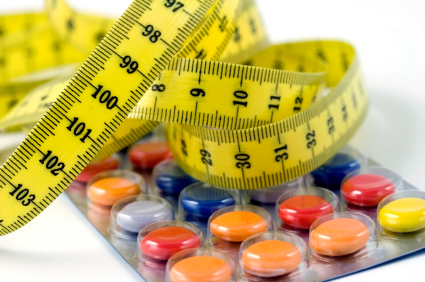 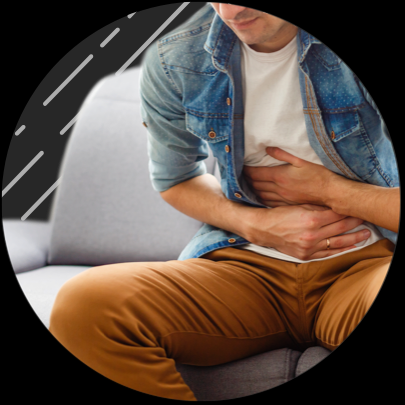 ABNORMAL
NORMAL
NORMAL
Adapted: Smith et al., 2019; www.helpguide.org
EPIDEMIOLOGY
Onset age:        18
Onset trigger:  dieting to lose weight  
Prevalence:      1 - 1.5%* 
Sex ratio:          10 : 1 F/M
Course:             10 years and highly recidivistic
*3% with subthreshold ; Hudson et al., BP, 2007; DSM-5 2013; Smink et al., CPR 2012
DETECTION
Behavioral
  Weight fluctuation 
  Avoid eating in public, or eating very little in public
  Frequent bathroom trips, “showers”, and toilet flushing  
  Missing food, secretive food disposing 
  Withdrawal; isolation
  Irritability, moodiness
  Self-injury
  Depression
APA, DSM-5 2013; Mitchell & Crow, COP 2006; Yager et al., APA, 2006
Physical / Medical
  Russell’s sign 
  Dental erosion
  Swollen parotids 
  Ruptured eye blood vessels





  Labs: fluid & electrolyte imbalances, metab alkalosis/acidosis
  Cardiac arrhythmia
  Edema
  Rectal prolapse
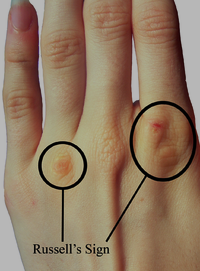 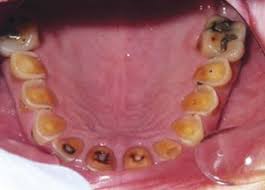 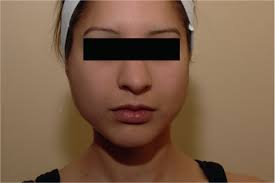 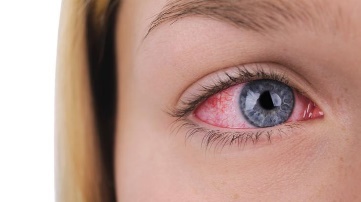 APA, DSM-5 2013; Mitchell & Crow, COP 2006; Yager et al., APA, 2006
Comorbid disorders 
 
 Anxiety (81%) 
 Depression (71%)
 Substance use (37%) 
 Personality disorder (BPD) 36%
APA, DSM-5 2013; Hudson et al. BP 2007; Cassin & von Ranson, CPR 2005
Depression is severe
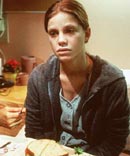 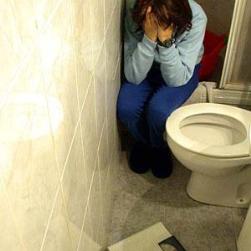 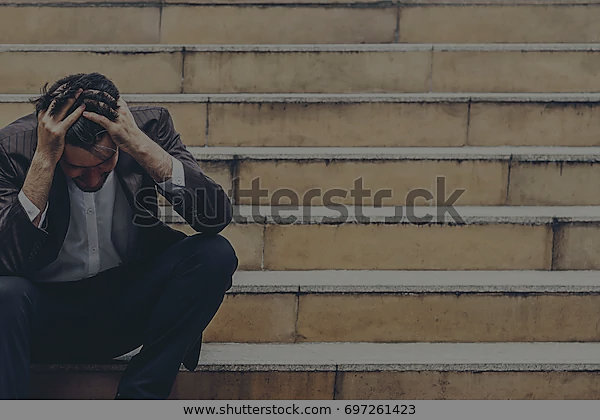 MORTALITY
Up to 5.5% 
Suicide > than AN (23%  of deaths)
Organ failure (electrolyte imbalance)
Gastric or esophageal rupture (rare)
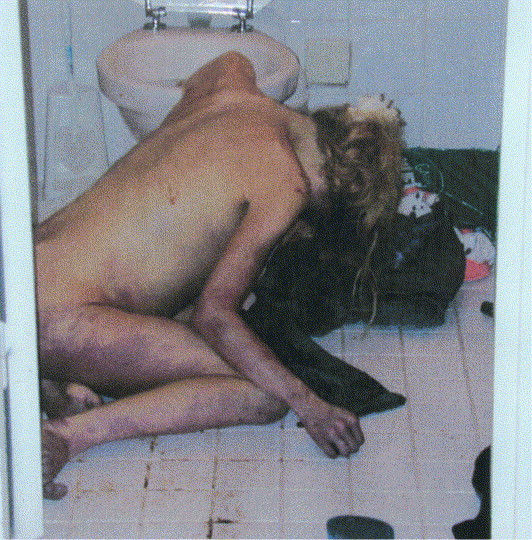 Neurogenic shock
Arcelius et al., ArchGenPsych 2011; Fichter et al., IJED 2016
BINGE-EATING DISORDER (BED)
CRITERIA
A.  Recurrent binge eating
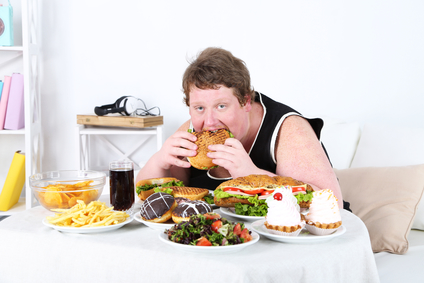 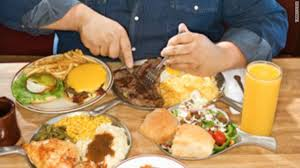 APA, DSM-5 2013
Binges associated w/ 3 of 5: 
             - eating more rapidly than normal
             - to uncomfortable fullness
	- when not hungry 
	- eating alone from embarrassment over amount eaten
             - self-disgust, depression, or much guilt after bingeing
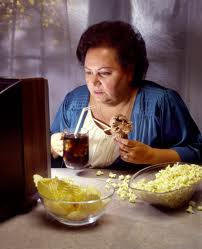 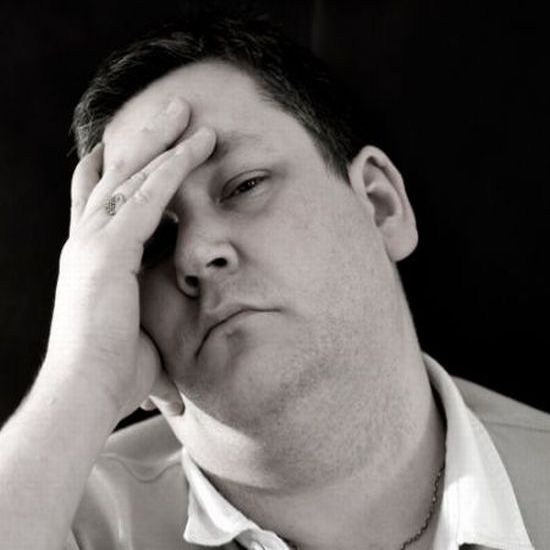 C.  Significant distress over binge eating pattern.
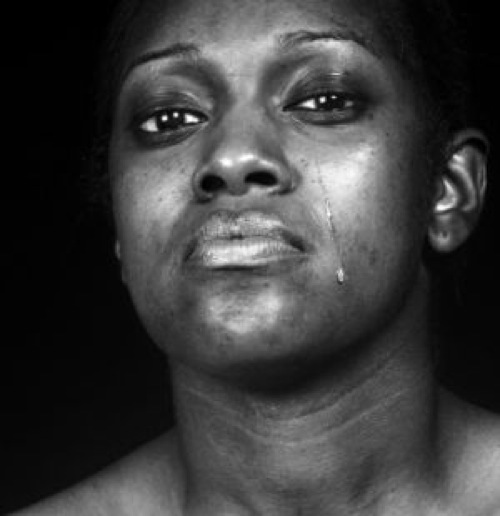 D. Absence of inappropriate compensatory behavior.
     
     Most develop obesity
     Incidence of BED is very common in morbid obesity
     Double-whammy
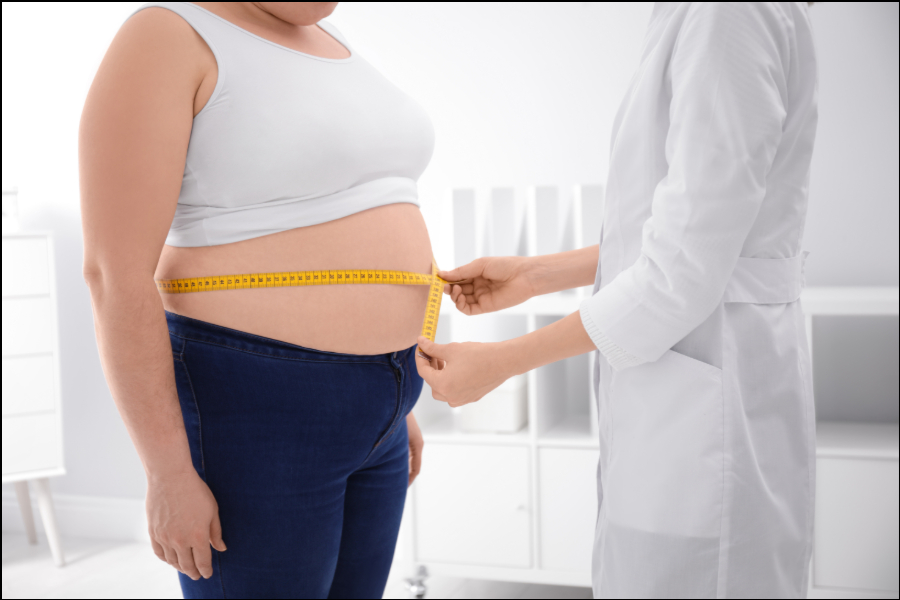 Yanovsky, AMJ Psych 2003; DSM-5 2013
DETECTION
Behavioral
Very rapid weight gain 
Large meals and grazing when not binge eating
Convinced weight-loss will cure all problems
Obsessed with losing weight
Interpersonal problems
Negative affect
Impulsiveness

Comorbid disorders  
Anxiety (65%) 
Depression, bipolar (46%)
Substance use (23%)
Ulfvebrand et al., Psych Res 2015; DMS-5 2013
Physical  / Medical 
Obesity and obesity-related
DSM-5 2013
Physical  / Medical 
Obesity and obesity-related
BED ≠ Obesity
Greater psychopathology
Greater body dissatisfaction
Lower self esteem
Poorer social adjustment
Higher drop-out/success in WLP 
Higher risks after bariatric surgery
More medical problems
Lower overall QOL
Greater mortality
Yanovsky, AMJ Psych 2003
EPIDEMIOLOGY
Onset age:        21
   Onset trigger:  not as specific; childhood obesity, dieting, 		                  negative affect 
Prevalence:     2.8 - 5%  - MOST PREVALENT of all EDs
Sex ratio:         2 : 1 F/M 
Course:            10 years to lifetime

Ethnicity:         As prevalent in minorities as in whites

Mortality:        Uncertain; 1.5% (Fichter et al., 2016)
Hudson et al., BP 2007; DSM-5 2013.
CAUSAL FACTORS of EDs
Not a choice
Not about looks…
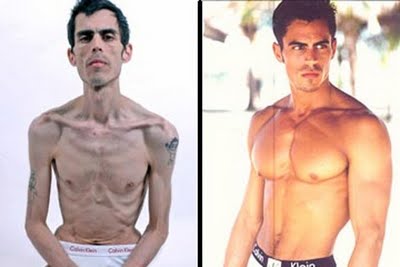 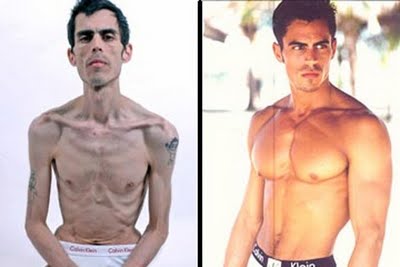 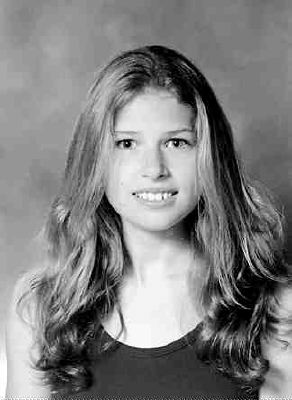 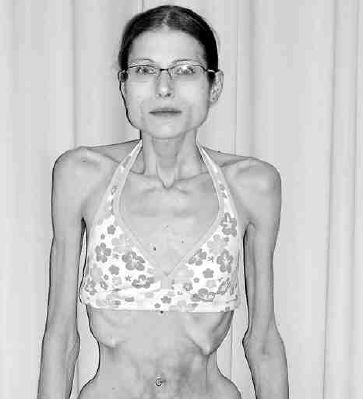 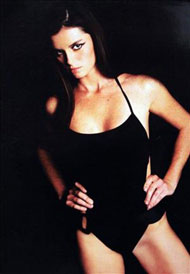 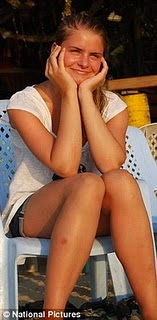 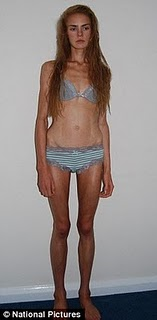 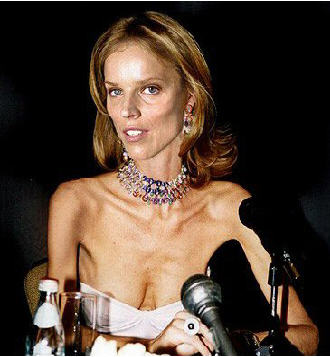 Deceased
Deceased
CAUSAL FACTORS
High heritability: 59% - 82%
GENES
Bulik et al., IJED 2000; Klump et al., PCNA 2001; Fairburn & Harrison, Lancet 2003; Mitchell et al., PM 2010
GENES 
Personality Traits
AN                            BN                          BED
Anxious            
Perfectionistic 
Obsessive-compulsive          
Conforming         
Rigid/inflexible     
Harm avoidant
Anxious                               Anxious                            
Perfectionistic                    Novelty-seeking
Obsessive-compulsive      Harm avoidant
Impulsive                            Impulsive
Novelty-seeking 	  Low self-directedness
Craig 2002; Paulus & Stein 2006; Stice 2002; Kay et al., 2009; Grucza et al., 2007
GENES
Neurotransmitter Abnormalities:   serotonin  dopamine 
Explain personality traits and behavior
AN: abnormal elevation of both 
= harm avoidance, rigid thinking, greater fullness  
   Exaggerated by estrogen. 
= anxiety, hyperactivity, lower reward need
          Self-medicating by starving?
BN & BED: abnormal suppression of both 
=  impulsivity, depression, decreased satiety
=  greater reward need (binge-eating raises DA)
Bailer et al, IJED 2000 & Neuroim 2000; Kaye et al., NatNeuro 2009; Haedt-Matt & Keel, 2011
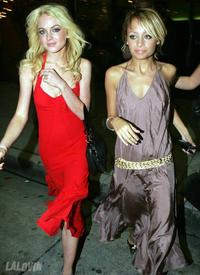 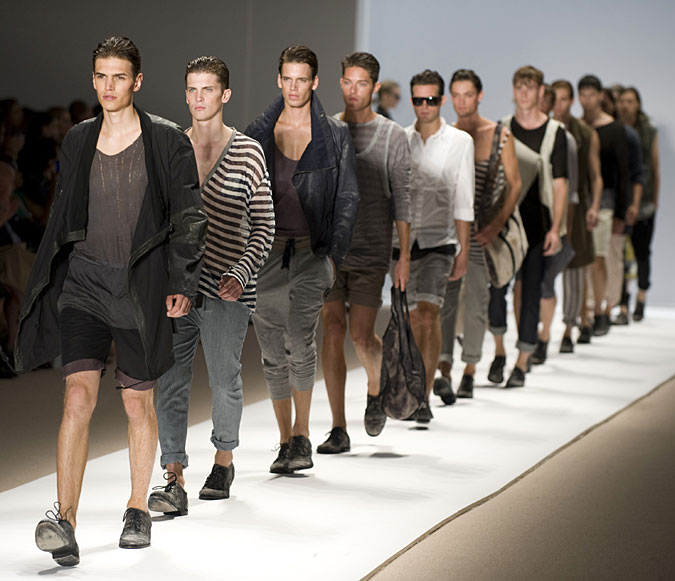 Western “thin” beauty ideal
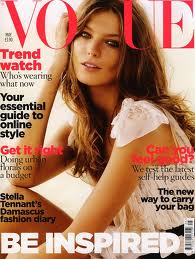 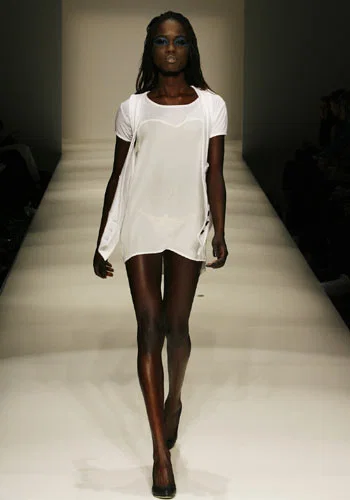 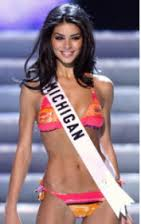 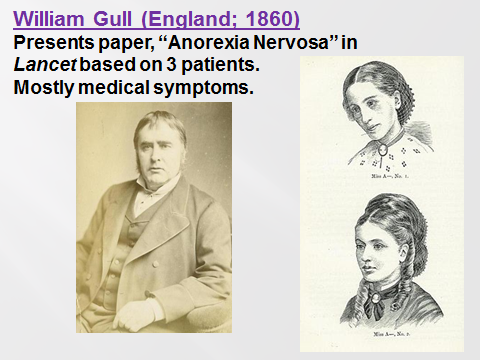 19th C drawing of young 
woman with anorexia nervosa.
Images of anorexic female patient published in 1900.
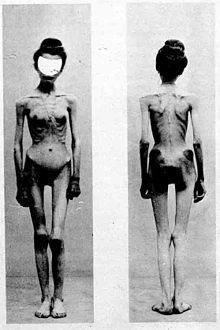 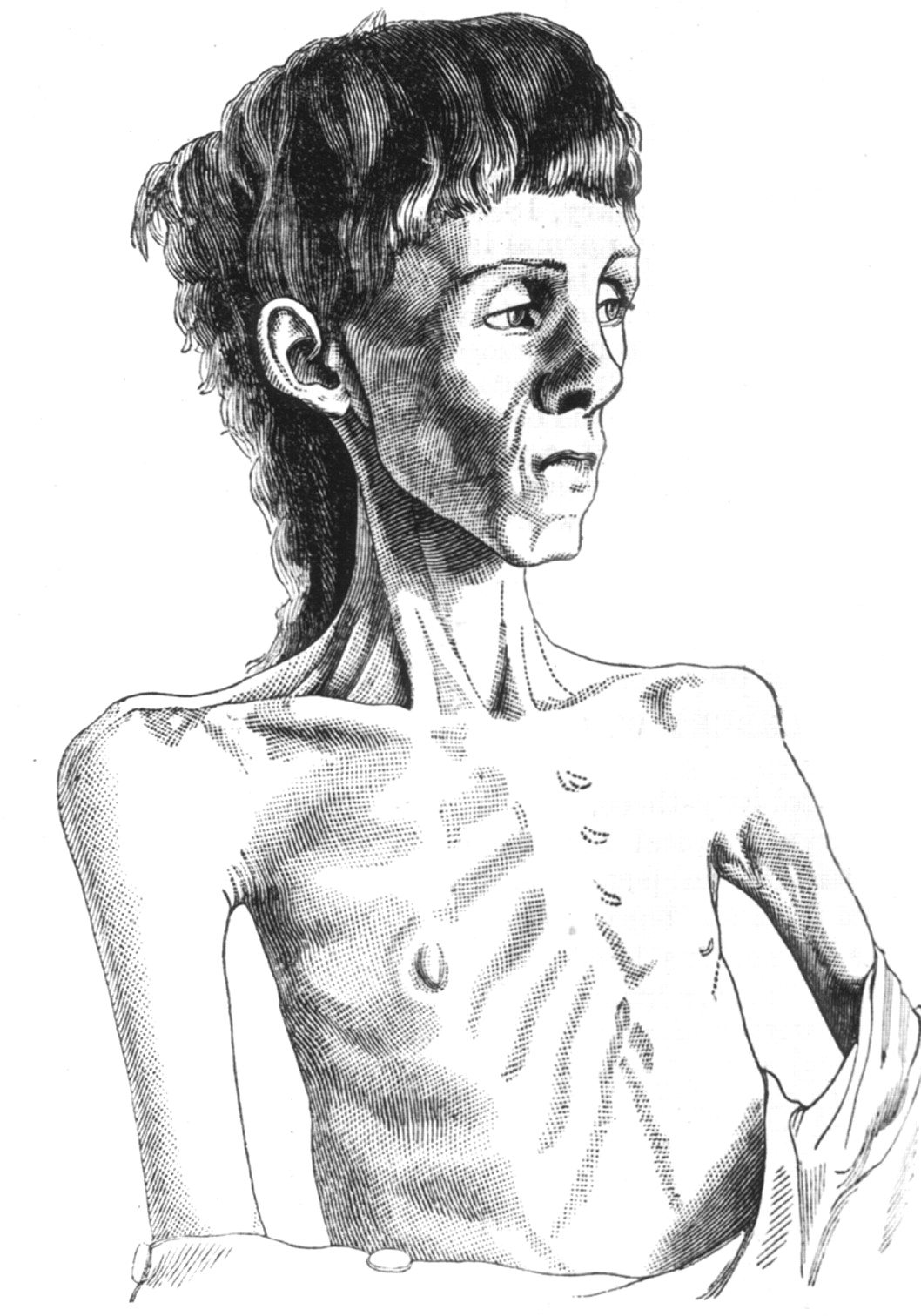 Becker et al., NEJM 1999
[Speaker Notes: Nineteenth century drawing of young woman with anorexia nervosa]
18th C body ideals
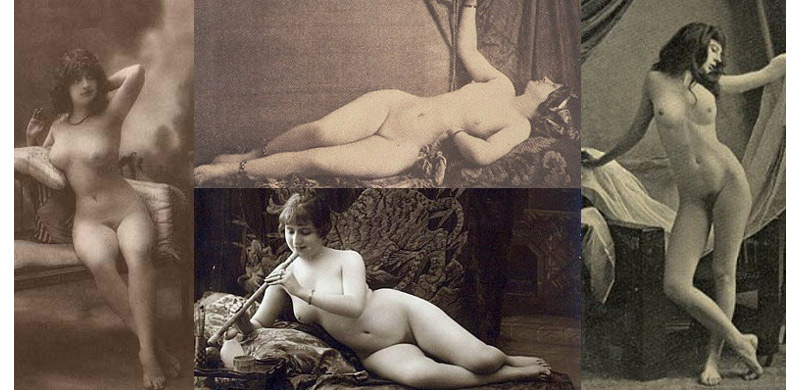 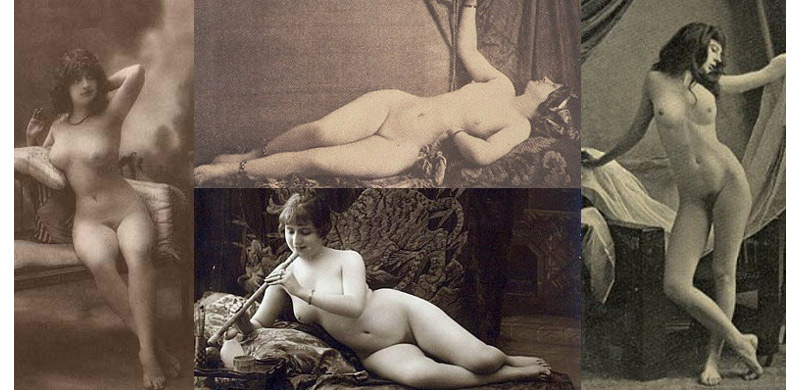 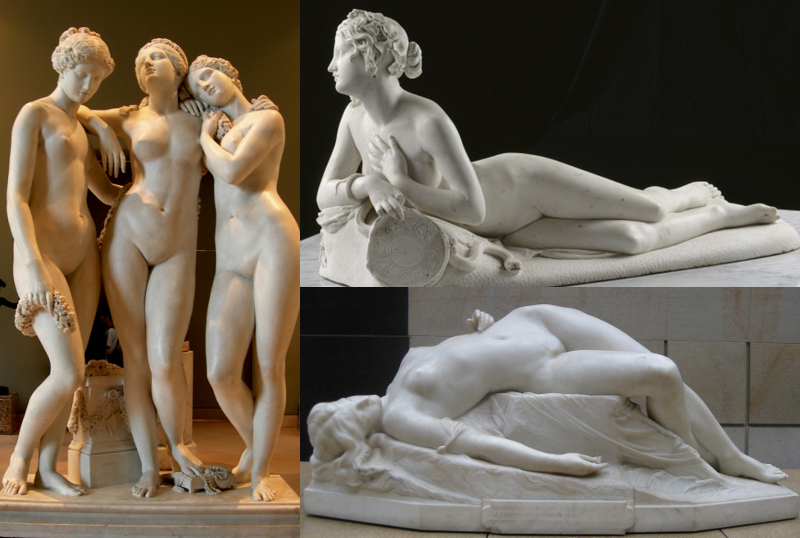 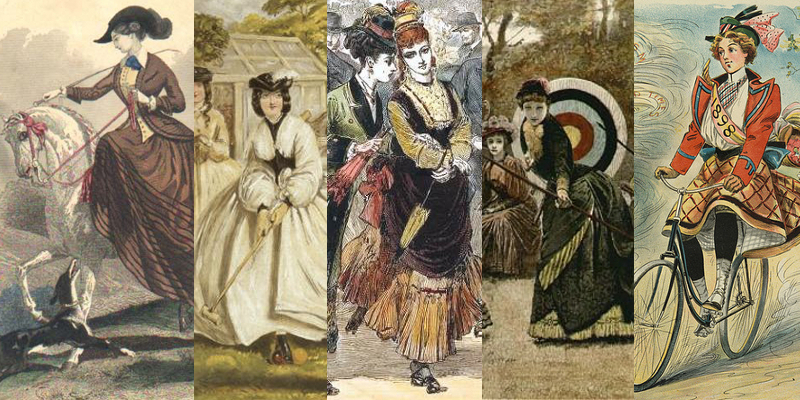 R.S. Fleming 2013
More Evidence against Sociocultural Factors…
Curacao Study – Predicted low to no AN in ‘fat is beautiful’ culture.  Incidence was the same as in West (Hoek et al. NEJM, 1998).
Fiji Islands Study – Introduction of popular American TV shows to teens increased ED symptoms in ‘fat is beautiful’ country (Becker et al. BritJPsych, 2002). But many had symptoms before  intro of shows.
EDs exist in non-Western cultures- E.g., “Prevalence of eating disorders among female adolescents in Teheran comparable to prevalence rates in Western societies” (Nobakht & Dezhakam, IJED, 2000).





EDs are still rare in U.S. despite “thin beauty ideal”.
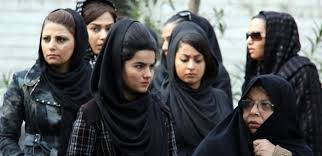 Low causality but strongest impact comes from
messages about body weight/shape between family 
and friends (including comments about self).
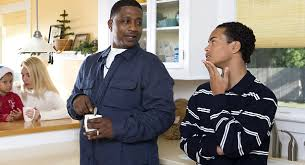 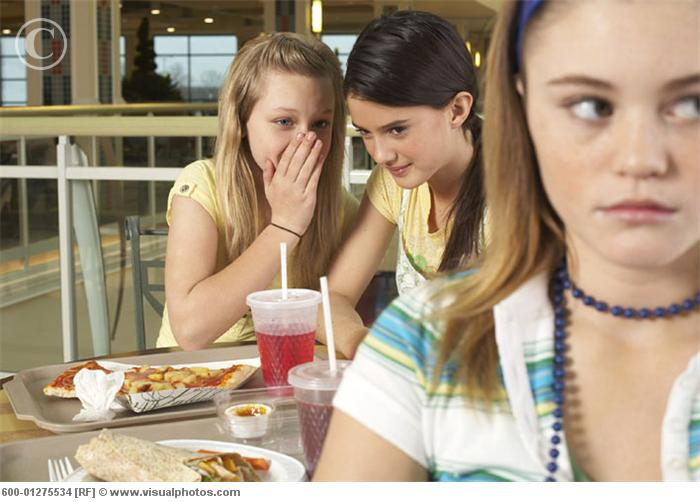 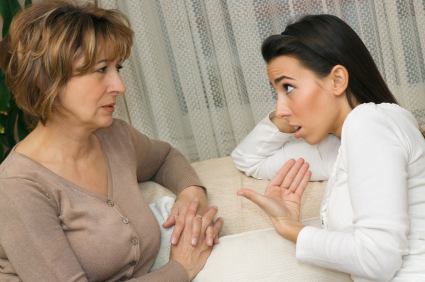 ENVIRONMENT
Pull &* Latner, Psych Bull 2007; Vartanian & Porter, App 2016
GENES
RISKY BEHAVIOR
#1 is restrictive dieting
ENVIRONMENT
APA, DSM-5 2013
Minnesota Semi-Starvation Study
(Ancel Keys, 1944-1945)
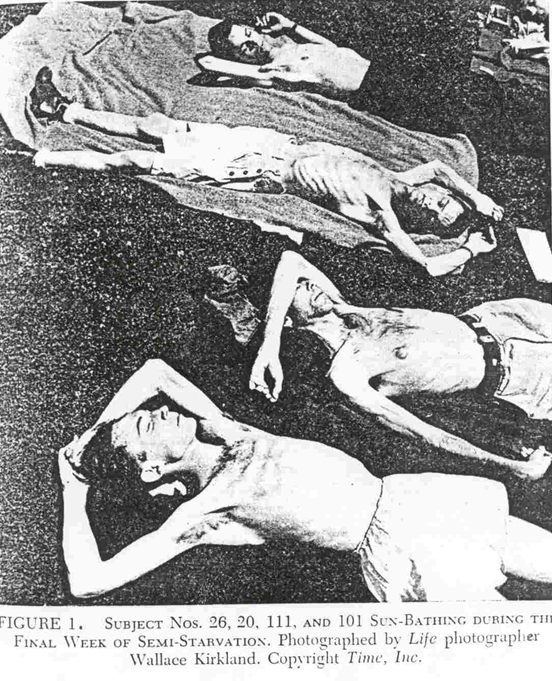 Keys et al., Biology of Human Starvation, 1950
New & Lasting Symptoms
Preoccupation with b.w. and shape
Insatiable appetites
Loss of control eating
Binge-eating (6,000-7,000 kcals)
Food obsession
Hiding, hoarding, concocting
Control    Starvation     Rehabilitation
Keys et al., Biology of Human Starvation, 1950
No History of Dieting
History of Dieting
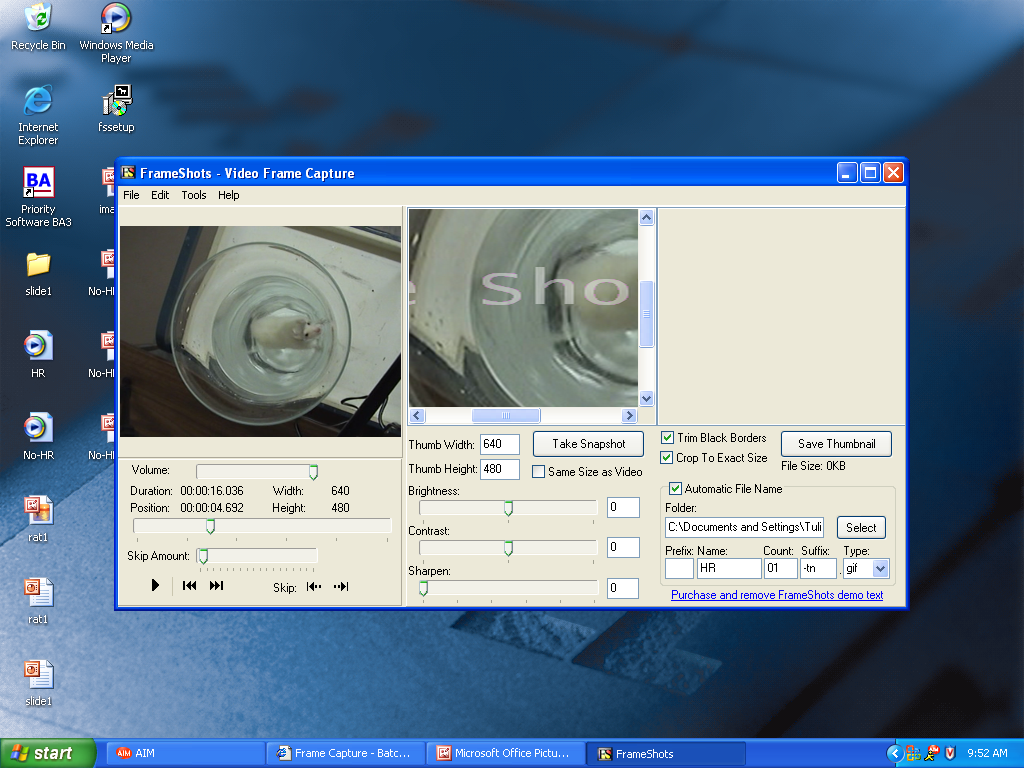 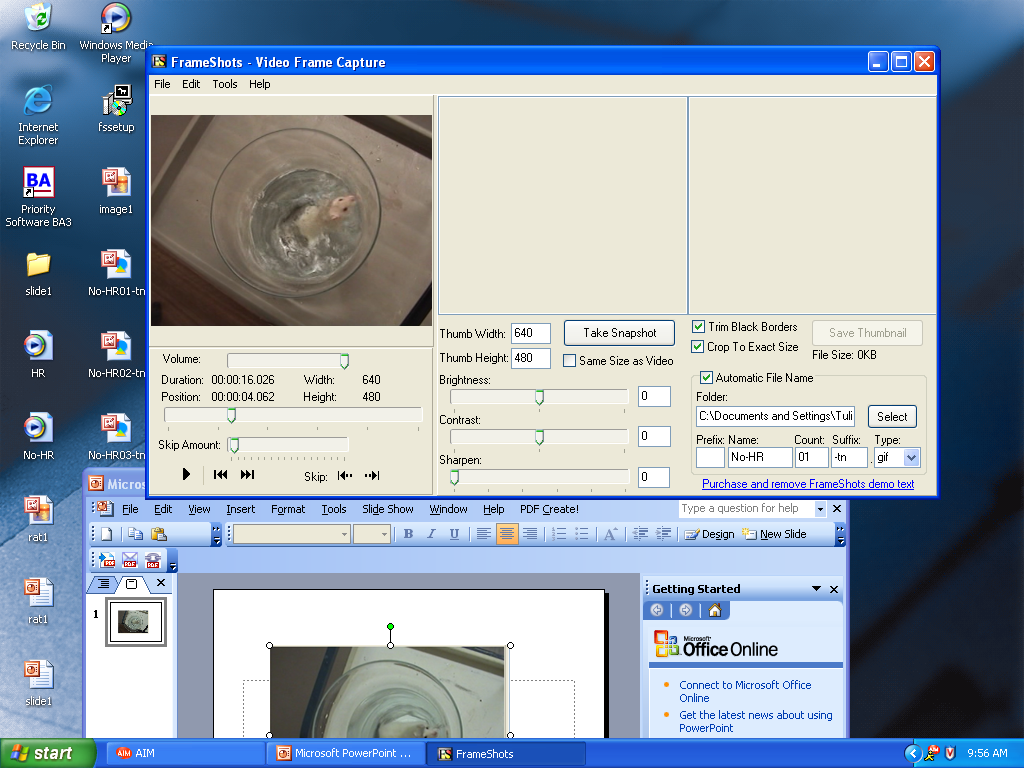 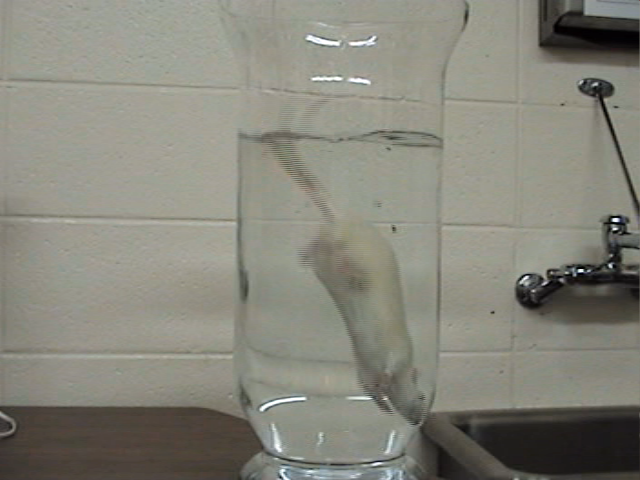 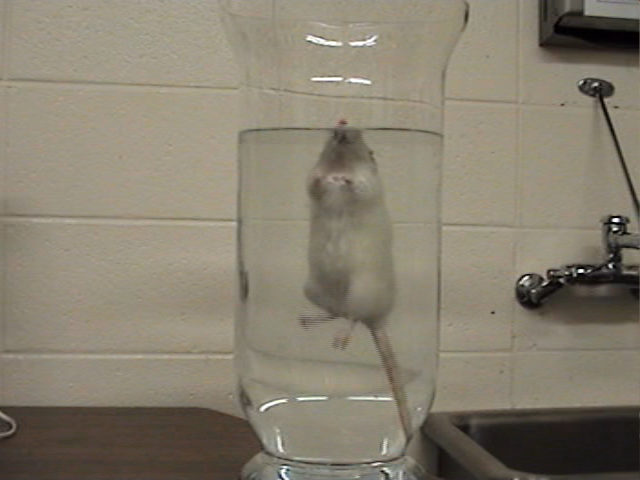 Chandler-Laney et al. , Physio Biochem Behav  2007
Dieting + Stress
In AN, stress is most common onset trigger. 
In BN, multiple stress events is #2 onset trigger. 
In BN & BED, stress maintains binge-eating.
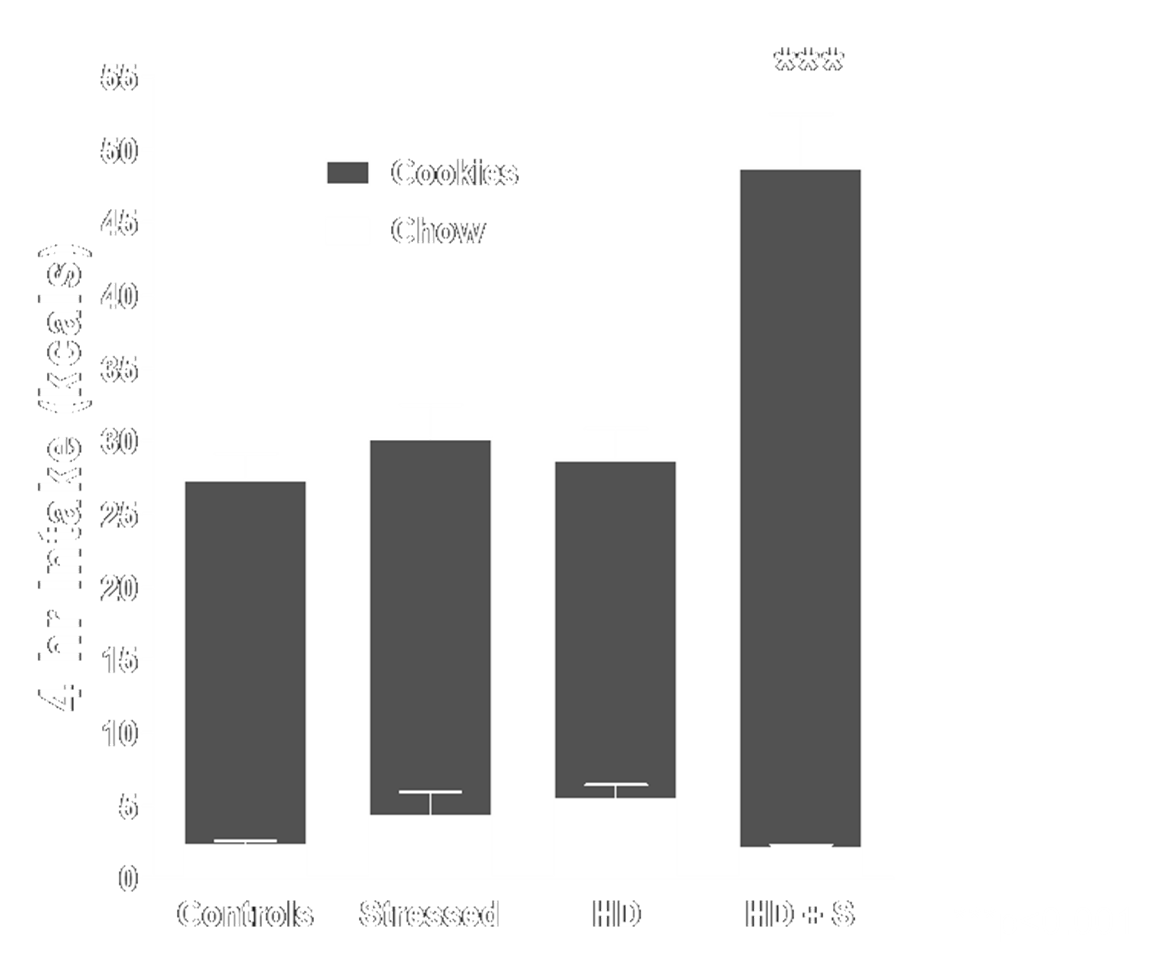 Hagan (Boggiano) et al., P&B, 2002; Boggiano et al., Behav Neurosci 2005; DSM-5 2013
TREATMENT
EFFECTIVE TREATMENT of EDs
Anorexia Nervosa 

Hospitalization 
Rehab or intensive outpatient center
Outpatient Team: internist, dietician, and therapist. 
  Psychotherapy: CBT (for adults, must be stable)
       Family inclusive therapy (teens and children)

 Drugs not effective.  SSRI’s for depression only.
 Best drug without exception:
food
Murphy et al., PCNA 2010; Harrington et al., AFP  2015; Hay & Claudino, IJN 2012
Bulimia Nervosa & BED

CBT and DBT (dialectical behavioral therapy)

Drugs In BN:    CBT + SSRI’s benefit some   
                  In BED:    Vyvanse - Weight loss but mixed results on bingeing and mood
	                                      No data on long-term efficacy
Murphy et al., PCNA 2010; Harrington et al., AFP  2015; Hay & Claudino, IJN 2012
WE NEED
1. To close the gap in treatment
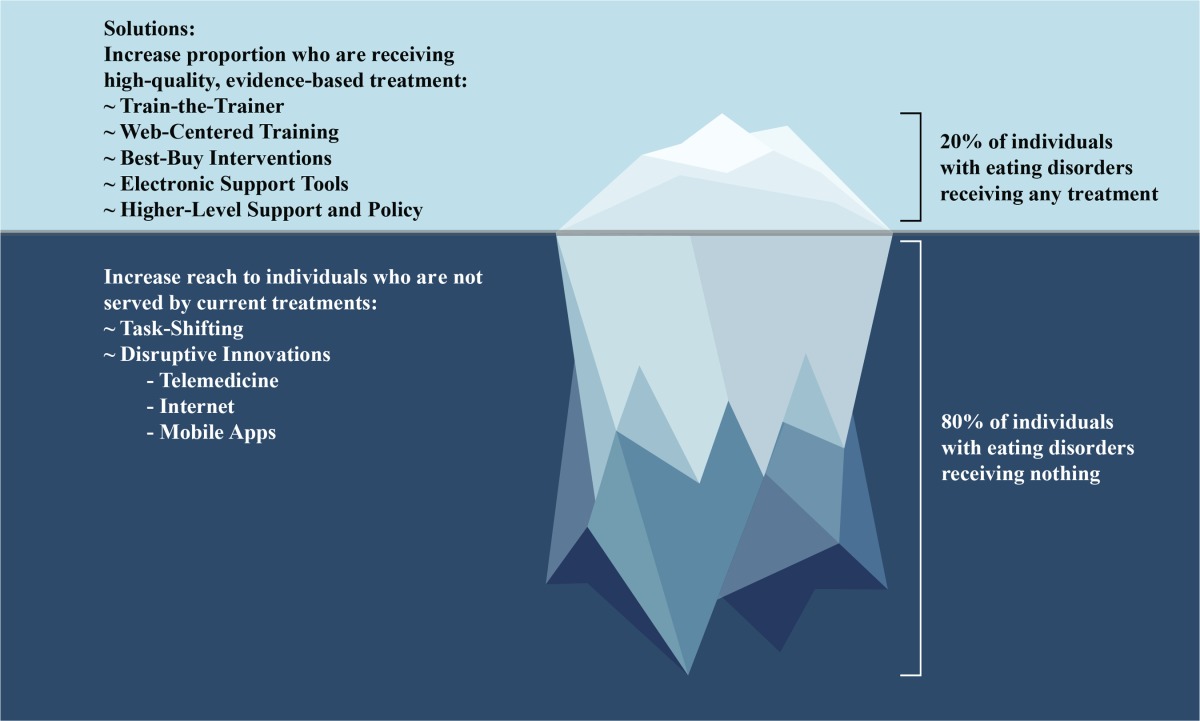 18 million
Kazdin et al.; IJED 2017; Hudson JBP 2007
Increase identification of patients
PCPs  most likely to ID
  
Gastroenterologists
Endocrinologists              
Cardiologists
Gynecologists  when treating symptoms

Psychiatrists
Psychologists                     
Therapists when treating comorbidities

Dentists/Orthodontists      
Nurse practitioners  during routine visits
Kazdin et al., IJED, 2017; Linville et al., ED, 2010
If you suspect an ED or are unsure ASK:

    “Are you worried about gaining weight?” 
    or “Are you (dieting, exercising, etc.) because you are afraid of gaining weight?” 


    “When eating, do you feel a loss of control?” 
     (i.e., once you start eating, you feel like you cannot stop)
Morgan et al., BMJ, 1999
Need increased detection in
            
Minorities





Diabetes patients “diabulimia” 3X increased mortality
LGBTQ patients gay men at much higher risk of AN and BN
Military vet patients look beyond drinking and drugs
Less likely to: 
Be asked by provider if struggling with ED 
Be referred for treatment 
	Seek treatment (bc of lower income, lack of insurance, fear of stigma and discrimination, not aware of resources).
Feldman & Meyer, IJED 2007;  Becker et al., IJED 2003; Cachelin et al., IJED 2001
WE NEED
Regard EDs more as anxiety vs. eating disorders.
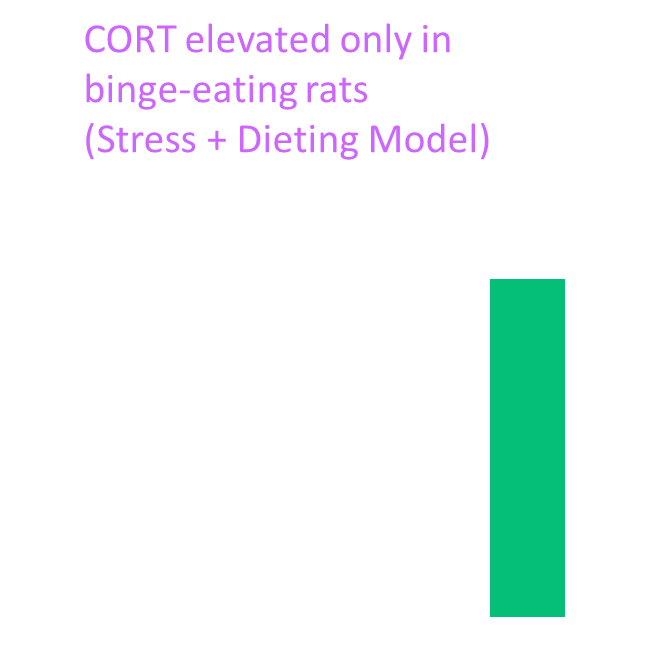 ABA is blocked by 
CRF antagonists & BZDs
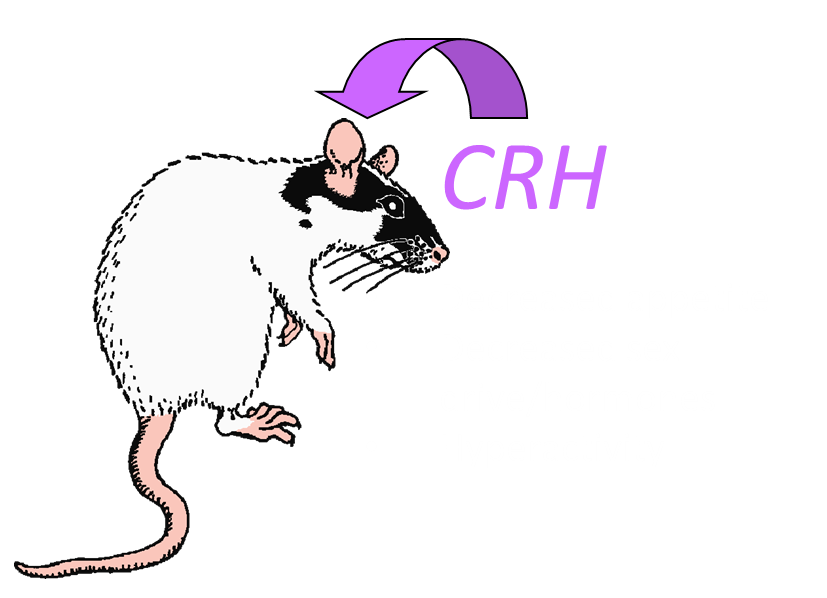 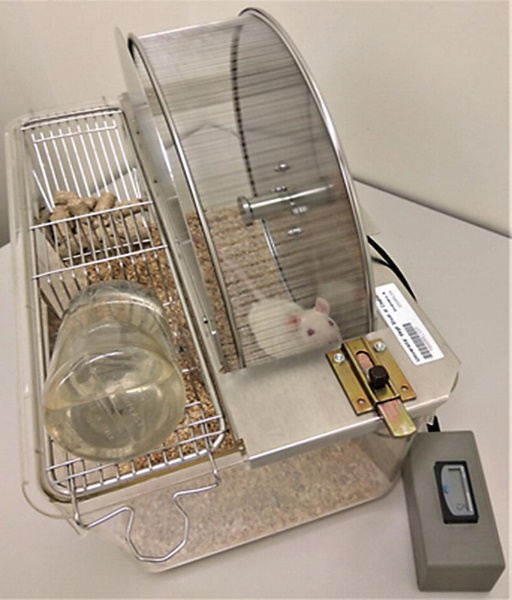 In AN, CRH resists dampening down by high CORT.
Most patients had an anxiety disorder prior to the ED. 
Those that did not tended to be anxious, perfectionistic, harm avoidant.
Anxiety is consistent  w/ their neurochemistry and family history.

In personal interactions, it is how patients and their doctors wish them understood.
Gold et al., NEJM 1986; Chen et al., CerCortex 2017; Artiga, Boggiano, Phys&Behav 2007;  Kaye et al., AmJPsych, 2004
Education, awareness, and  
evidence-based treatment
 do work.
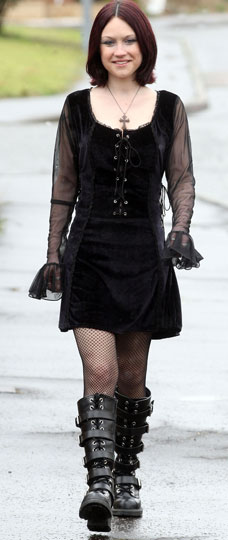 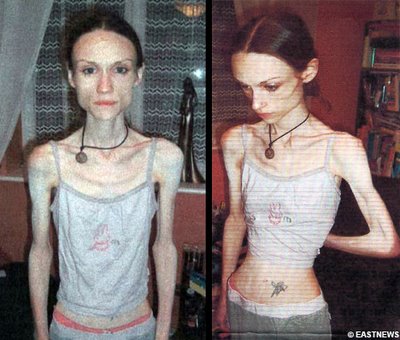 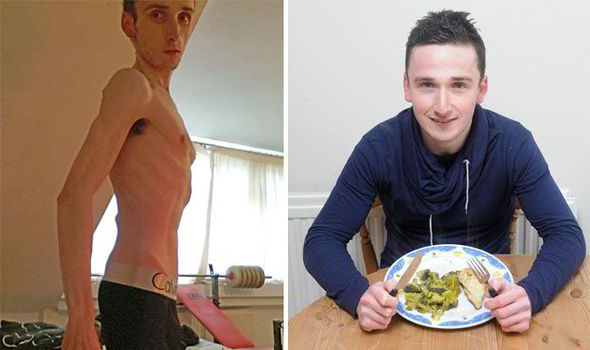 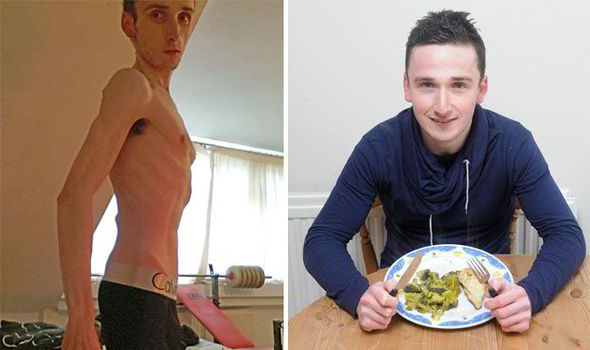 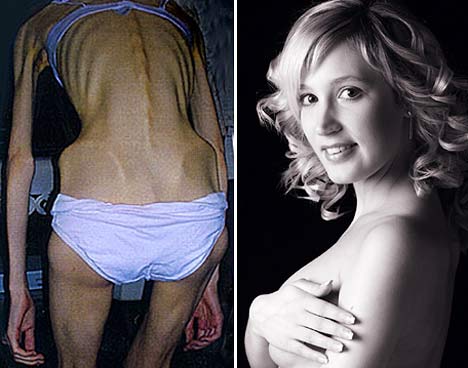 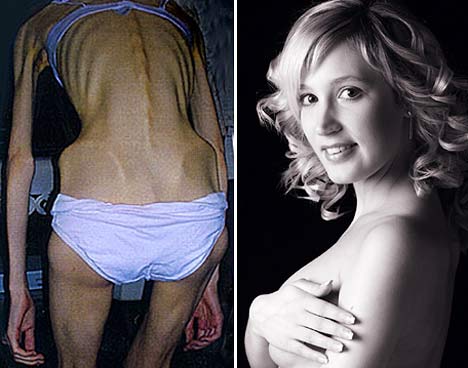 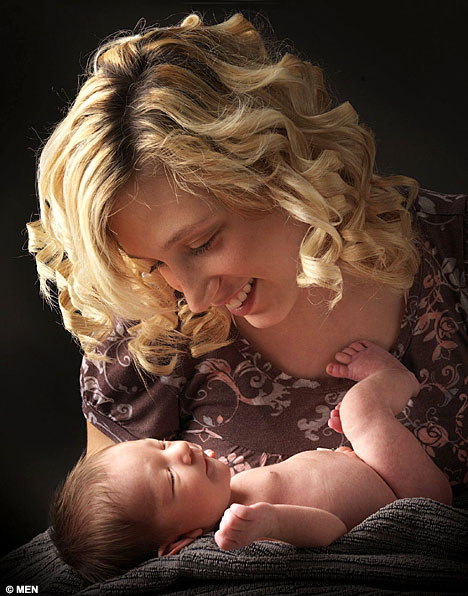 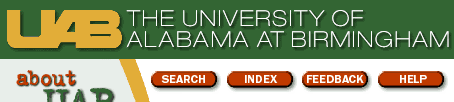 Eating should be a pleasure,
 not a nightmare or a killer.

  Thank you for educating 
yourself on these disorders.
More info? Email me at:  boggiano@uab.edu
Publications also under M.M. Hagan
EXTRA SLIDE
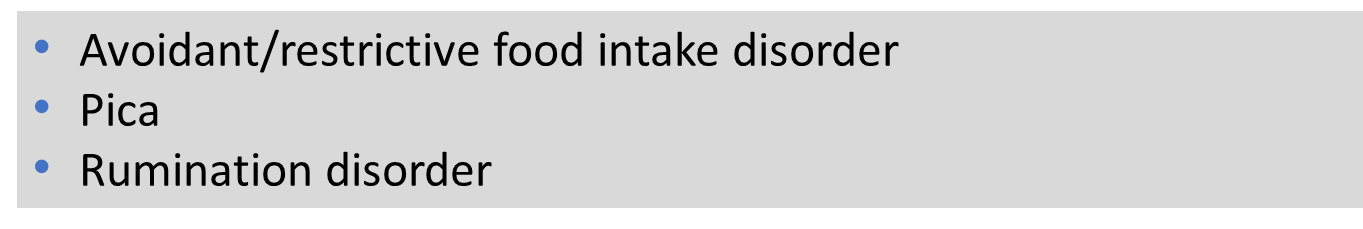 ARFID – restriction motivated by sensory properties of food/eating ( taste, smell, 
              texture), lack of interest, or fear of choking, vomiting 

Pica - persistent eating of non-nutritive substances/things  not culturally or socially 
          normal

RD – repeated regurgitation of food not due to medical condition

(Childhood and adolescence)
DSM-5, 2013